EE530 – Eletrônica Básica I
Sinais e Amplificadores
Roberto L. de Orio
José A. Diniz
http://www.electronics-lab.com/downloads/circutedesignsimulation/?page=5





PSPICE 9.1 Student Version
Author : Cadence
Website : http://www.cadencepcb.com
Licence Type : Freeware
Size : 27.3 MB
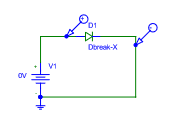 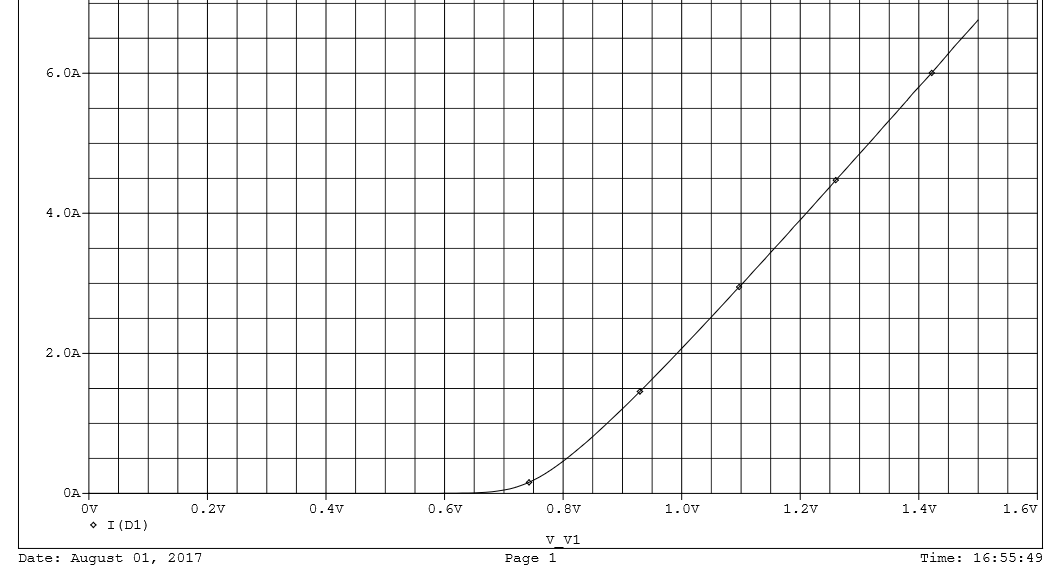 Sinais
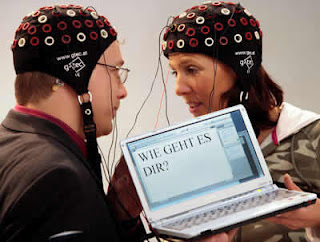 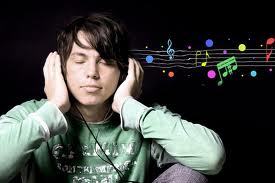 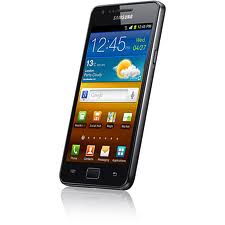 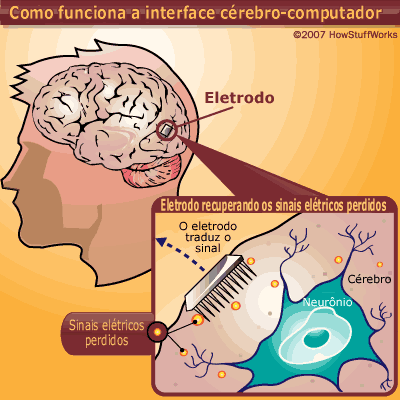 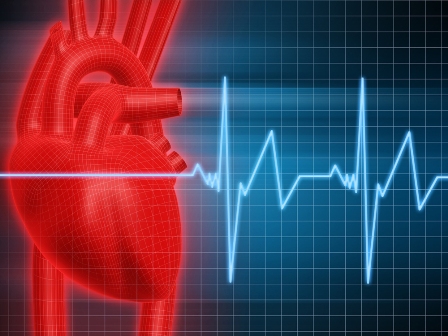 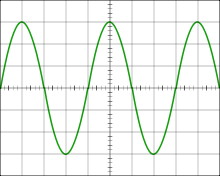 Sinais de Celular
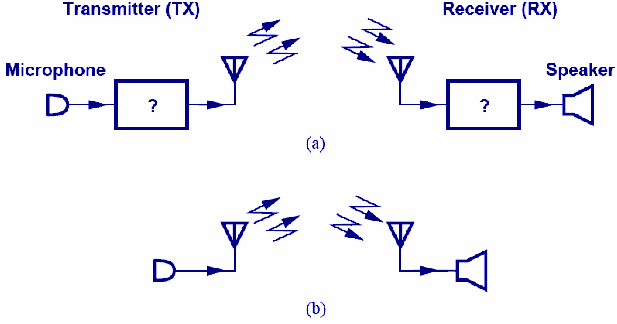 Razavi, 2ª ed.
[Speaker Notes: Suponha que vc está falando com seu amigo no celular. Sua voz é convertida em sinal elétrico pelo microfone e depois de um processamento, é enviado através de uma antena.O sinal enviado pela sua antena, é recebido pelo receptor do seu amigo depois um processamento, transmitido ao alto-falante do celular.O que acontece com o sistema se tirarmos as caixas do sistema? Será q haverá comunicação?]
Sinais
O comprimento de onda se relaciona com a frequência e velocidade






 Na faixa de frequência da voz, 20 Hz a 20 kHz, o comprimento de onda relacionado seria de 15000 m a 15000 km

Dimensão da antena = 25% do comprimento de onda

Que tamanho teria um celular?
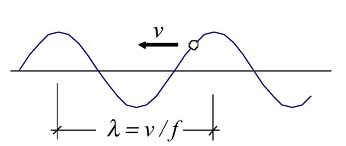 [Speaker Notes: 1º voz – contém frequencias de 20Hz até 20KHz     
2º Para a antena operar eficientemente sua dimensão deverá ser uma fração 25% do comprimento de onda
Para ser viável os dispositivos eletrônicos que se usa na vida prática é necessário um tratamento do sinal.]
Transmissão e Recepção
Ex.: modulação em amplitude (AM)
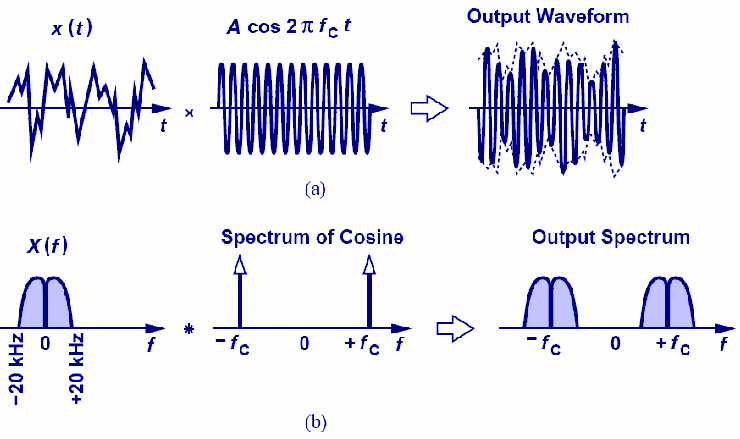 Razavi, 2ª ed.
Transmissor
Multiplicação de sinais e emissão através da antena

Amplificador de potência: potencia irradiada deve percorrer distâncias de vários km

Sinal senoidal gerado por um oscilador
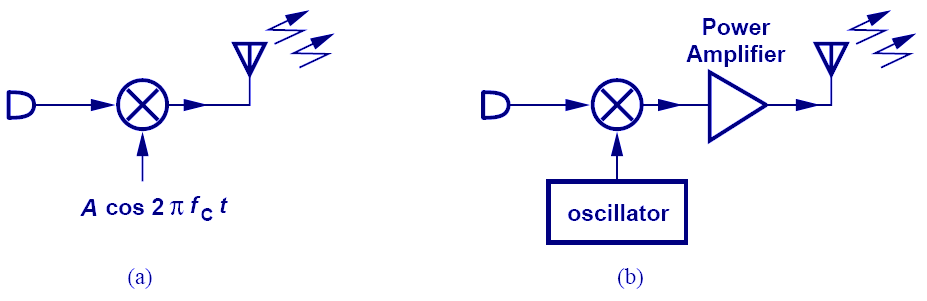 Razavi, 2ª ed.
Receptor
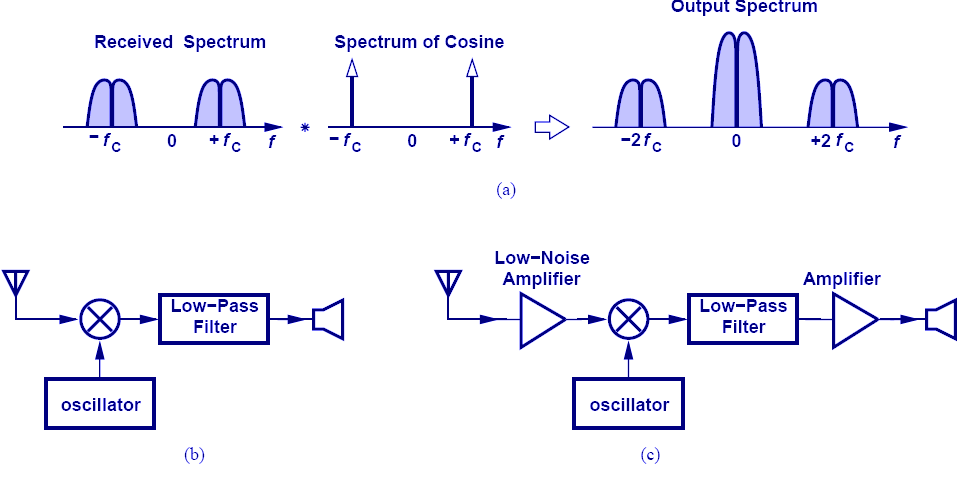 Sinais
Um sinal é uma grandeza variável no tempo, que pode ser representada por um gráfico

O conteúdo da informação é representado pelas ondulações do sinal
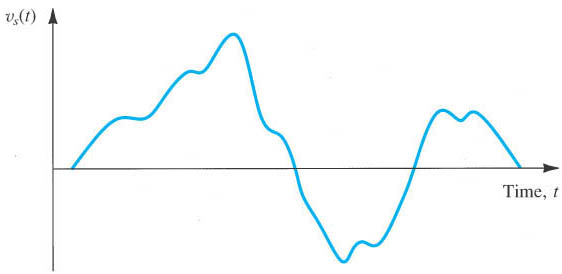 Sedra, 5ª ed.
[Speaker Notes: Um sinal é uma grandeza variável no tempo, que pode ser representada por um gráfico. O conteúdo da informação é representado pelas variações na amplitude com o passar do tempo, nas ondulações do sinal. Geralmente essas ondas são difíceis de caracterizar matematicamente.]
Equivalente de Thévenin e Norton
Sinais são comumente representados por uma fonte de tensão (Thévenin) ou por uma fonte de corrente (Norton)









As duas representações são equivalentes
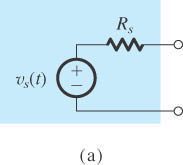 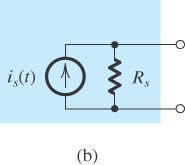 Sedra, 5ª ed.
Thévenin
Norton
[Speaker Notes: Embora as 2 representações sejam equivalentes, a forma de Thévenin é preferida qdo Rs é baixo, e quando Rs tem um valor alto, a forma Norton é preferida.]
Espectro de Frequências
Sinal senoidal: caracterizado por seu valor de pico Va, sua frequência ω e sua fase em relação a uma referência Φ







Uma característica importante de um sinal é seu espectro de frequências
							→ Série de Fourier 
							→ Transformada de Fourier
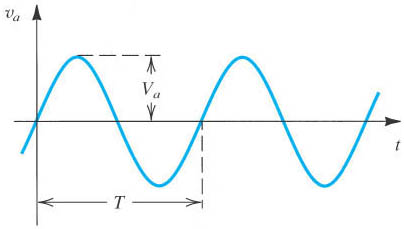 Sedra, 5ª ed.
[Speaker Notes: Elas oferecem meios de representar um sinal de tensão ou de corrente como uma soma de sinais senoidais de diferentes frequencias e amplitudes. Isto faz da senoide um sinal muito importante na análise, projeto e teste de circuitos eletrônicos.]
Espectro de Frequências
Série de Fourier: permite expressar uma função periódica no tempo
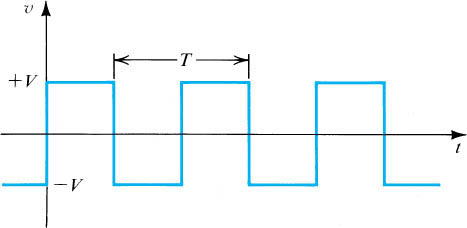 Sedra, 5ª ed.
[Speaker Notes: A série de Fourier permite expressar uma função periódica no tempo como a soma de um numero infinito de senóides cujas frequencias estão relacionadas.]
Espectro de Frequências
As componentes senoidais na série constituem o espectro de frequências do sinal onda quadrada
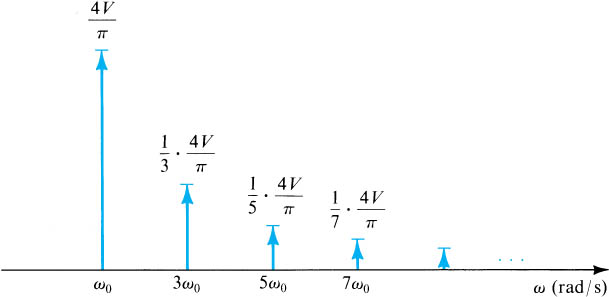 Sedra, 5ª ed.
[Speaker Notes: Esse espectro pode ser representado graficamente como a fig acima, na qual o eixo horizontal representa a frequência angular w em rad por segundo.]
Espectro de Frequências
Transformada de Fourier: pode ser aplicada a uma função não-periódica no tempo, gerando uma função contínua da frequência
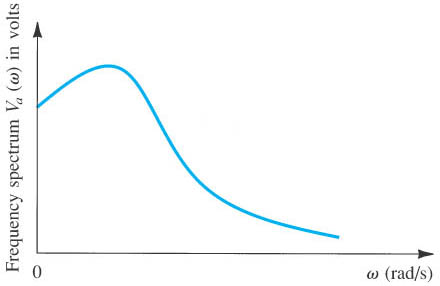 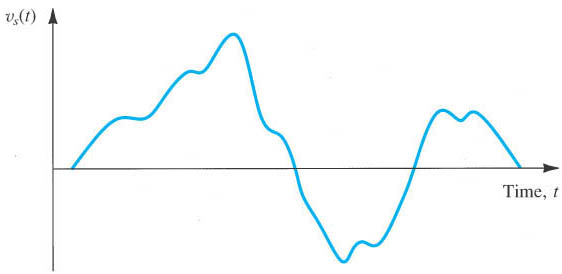 Domínio do tempo
Domínio da frequência
Sedra, 5ª ed.
[Speaker Notes: A transformada de Fourier pode ser aplicada a uma função não-periódica no tempo, gerando um espectro de frequencias que é uma função contínua da frequencia.]
Sinais Analógicos e Digitais
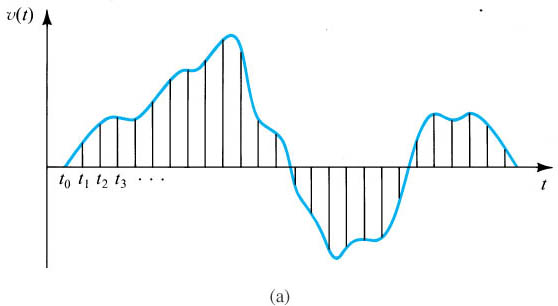 Sinal analógico
Análogo ao físico
Maioria dos sinais são analógicos


Sinal discreto no Tempo
Amostragem de um sinal analógico contínuo no tempo
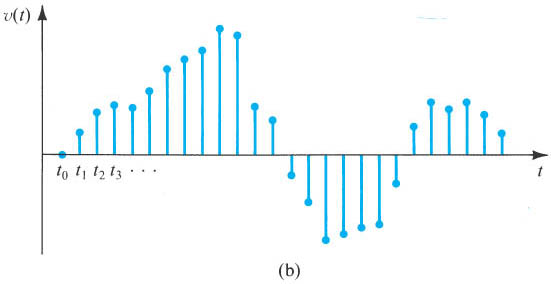 Sinal discreto no tempo
Sedra, 5ª ed.
[Speaker Notes: O 1º sinal de tensão é analógico. O sinal é análogo ao sinal físico q representa. A amplitude de um sinal analógico pode ter qq valor, exibe uma faixa contínua sobre sua faixa de atuação.Outra forma de representação de sinal é por meio de uma sequencia de numeros discretizado, cada número representando um valor de sinal em cada instante do tempo. O sinal resultante é chamado sinal digital.Amostragem: medição da amplitude em varios instantes de tempo.]
Sistema Binário
O sistema binário resulta em sinais digitais e circuitos de processamento mais simples, necessita de apenas 2 níveis de tensão: alto e baixo
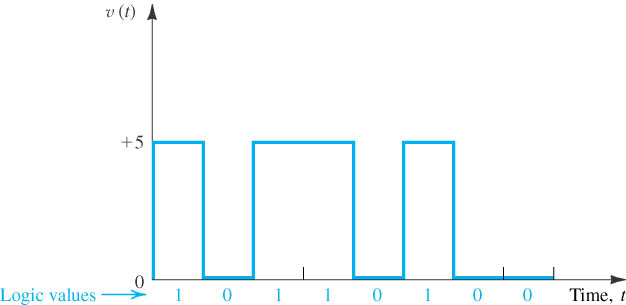 Variação no tempo de um sinal digital binário
Sedra, 5ª ed.
[Speaker Notes: O sist. Numérico binário resulta em sinais digitais e circuitos de processamento mais simples. Cada dígito do número pode assumir 1 de 2 valores possíveis, 0 e 1. Os sinais digitais em sist binários necessitam apenas de 2 níveis de tensão, alto e baixo. A figura mostra a variação no tempo de um sinal digital. Trem de pulsos com 0V sinal 0, nível lógico 0 e 5V nível lógico 1.]
Conversor Analógico/Digital (A/D)
O conversor A/D aceita em sua entrada amostras de sinal analógico e fornece para cada amostra sua representação digital binária de N bits na sua saída





b0, b1, ..., bN-1: N bits (0 ou 1)
b0: bit menos significativo (LSB)
bN-1: bit mais significativo (MSB)
Maior N → menor erro de quantização: aumenta a resolução da conversão
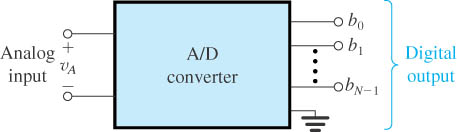 Sedra, 5ª ed.
Exercício
Considere uma palavra de quatro dígitos, D=b3b2b1b0 usada para representar um sinal analógico que varia entre 0V e +15V.
	a) Determine D correspondente a va = 0 V, 1 V, 2 V e 15 V. 

	b) Que variação em va corresponde a uma variação de 0 para 1 em: (i) b0, (ii) b1, (iii) b2 e (iv) b3 ?
Amplificadores
Ganhos expressos em decibel

Av, Ai, Ap: adimensionais

Para enfatizar V/V, A/A, W/W
Amplificadores
Se a potência entregue à carga é maior que a obtida da fonte do sinal, de onde vem essa potência adicional?
Amplificadores
Se a potência entregue à carga é maior que a obtida da fonte do sinal, de onde vem essa potência adicional?
Fonte de alimentação CC
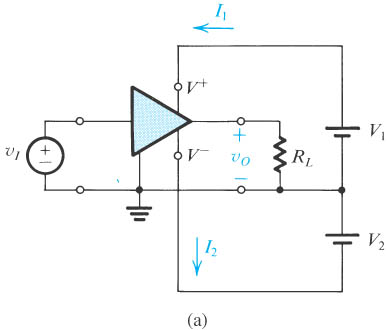 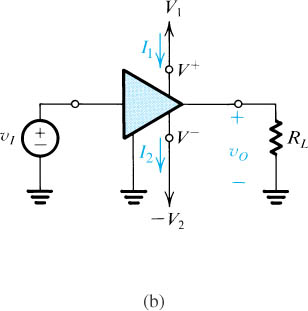 Amplificador com 2 fontes de alimentação
Modelo simplificado
Amplificadores
Se a potência entregue à carga é maior que a obtida da fonte do sinal, de onde vem essa potência adicional?
Fonte de alimentação CC
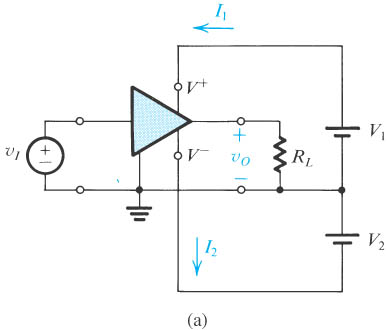 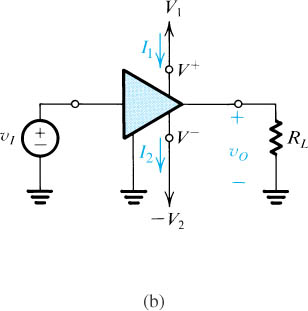 Amplificador com 2 fontes de alimentação
Modelo simplificado
Eficiência do amplificador
Pcc = potência CC entregue ao amplificador
PI = potência da fonte de sinal
PL = potência entregue à carga
Pd = potência dissipada no amplificador
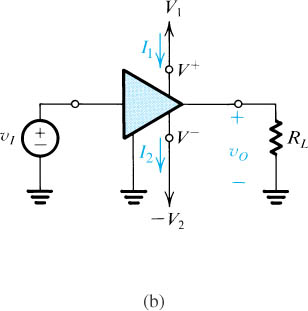 Eficiência
Exercício
Considere um amplificador operando a partir de fontes de alimentação de ±10 V. Uma tensão senoidal de 1V de pico está  acoplada na entrada e uma tensão senoidal de 9V de pico é fornecida na saída, a uma carga de 1 KΩ. O amplificador drena uma corrente de 9,5 mA de cada uma das fontes de alimentação. A corrente de entrada do amplificador é senoidal, tendo 0,1 mA de pico. Calcule:
Ganho de tensão
Ganho de corrente
Ganho de potência
Potência drenada da fonte CC
Potência dissipada no amplificador
Eficiência
Saturação do Amplificador
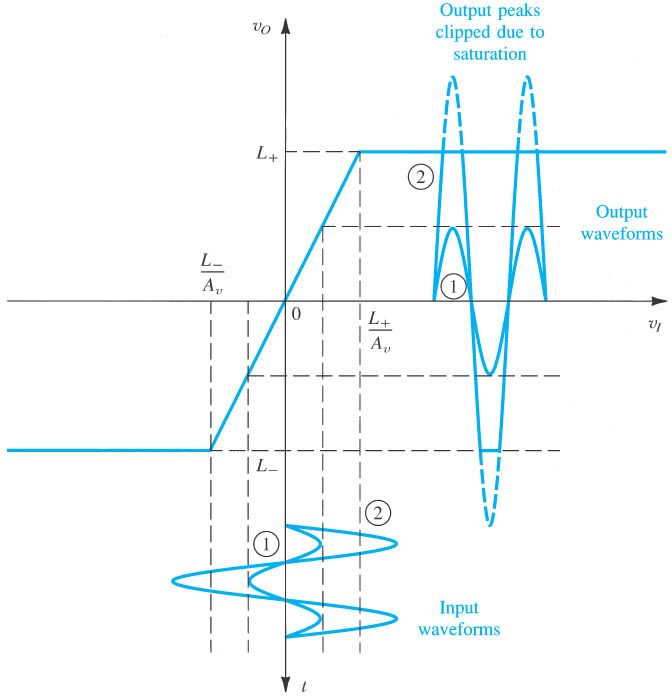 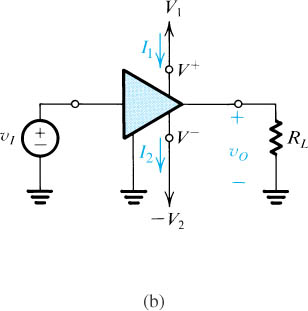 L+, L- ≈ 1 V a 2V menor que V+ e V-
Característica de transferência linear com saturação na saída
Transferência Não-Linear e Polarização
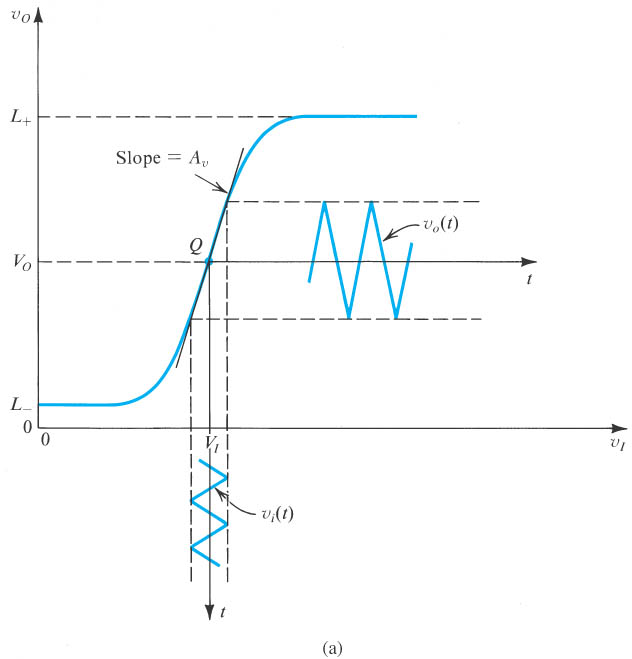 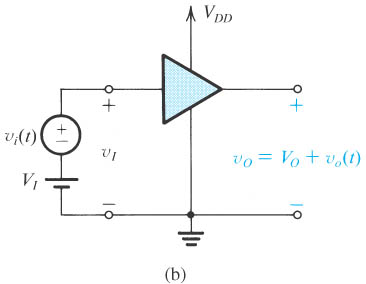 Característica de transferência não-linear
Operação linear com polarização no ponto Q e pequeno sinais
Convenção de Notação
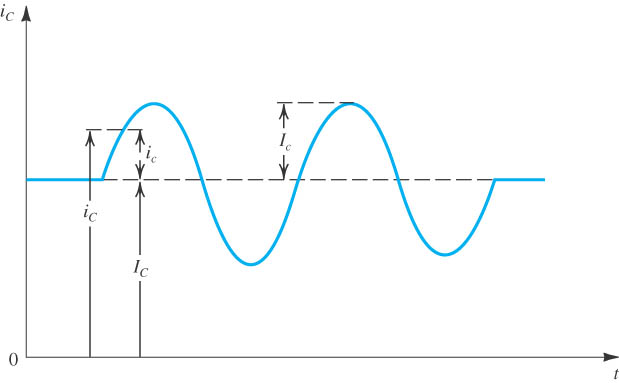 Modelos de Amplificadores
1, 20 ou mais transistores

Necessidade de carcterizar/modelar o comportamento a partir de seus terminais
Modelos de amplificadores
Amplificador de Tensão
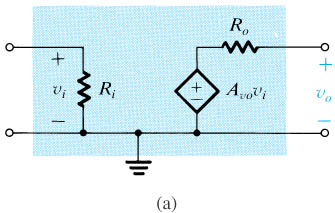 Modelo  do amplificador de tensão
Ri = impedância de entrada

Ro = impedância de saída
Amplificador de Tensão
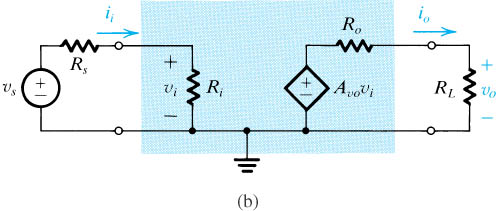 Amplificador de tensão  com carga e fonte de entrada
Ganho de tensão global
Idealmente:
Na prática, projetista:
Modelos de Amplificadores
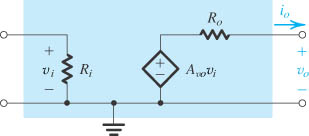 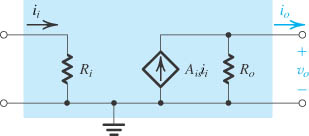 Amplificador de tensão
Amplificador de corrente
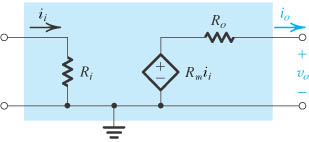 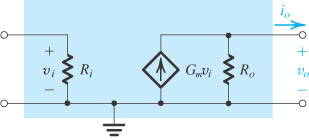 Amplificador de transcondutância
Amplificador de transresistência
Ver tabela 1.1 (Sedra)
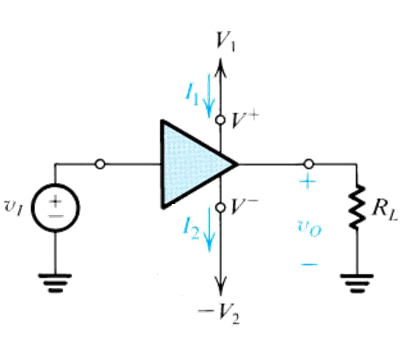 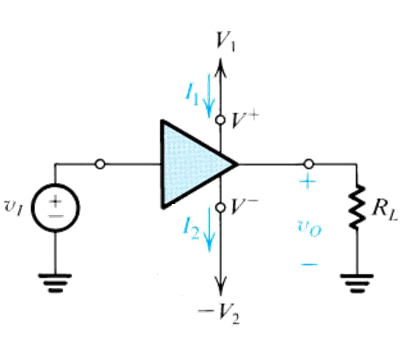 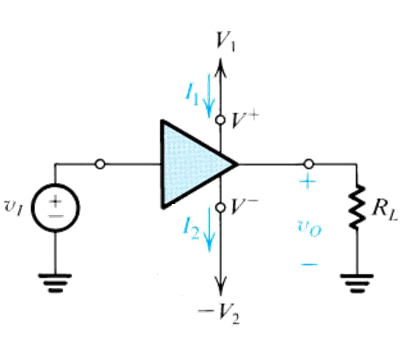 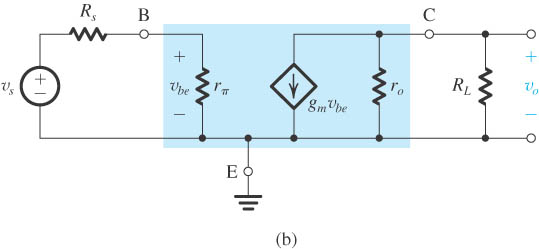 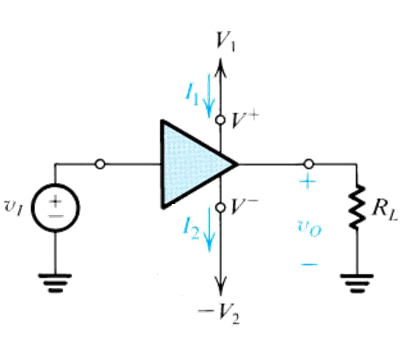 Exercício
Um amplificador é composto de três estágios em cascata. O amplificador é excitado por uma fonte de sinal com uma resistência de saída de 100 kΩ. A carga na saída do amplificador é de 100 Ω. Determine o ganho de tensão total (vL/vS), o ganho de corrente e o ganho de potência
Exercício
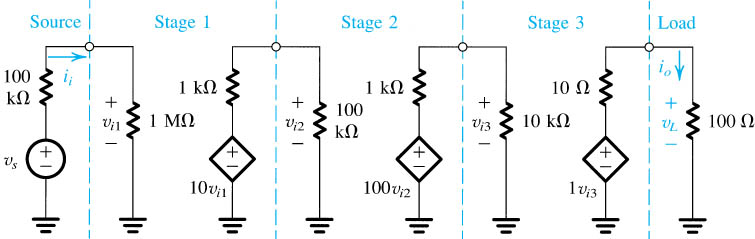 Resposta em Frequência dos Amplificadores
Caracterização do desempenho de um amplificador em termos de sua resposta a entradas senoidais de diferentes freqüências
Descrita pela função de transferência T()
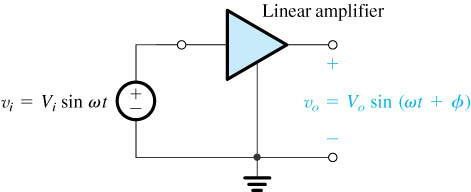 : Amplitude do ganho na freqüência de teste 
: Ângulo da fase na freqüência de teste 
Faixa de Passagem
Largura de banda (bandwidth): faixa de frequências na qual o ganho é aproximadamente constante, limitado a um decréscimo de 3 dB

Projeto do amplificador: largura de banda coincide com o espectro dos sinais que deve amplificar. Caso contrário: distorção → diferentes componentes do sinal de entrada amplificados com ganhos diferentes

 1, 2: atenuação de 3 dB → frequência de corte
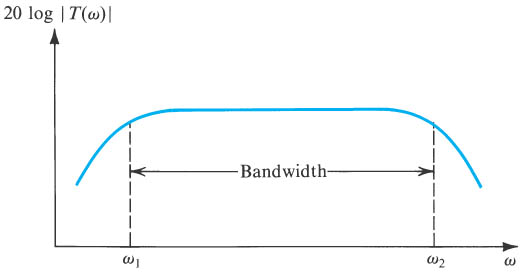 Resposta em Frequência
Permite expressar uma função periódica no tempo
Variável complexa s → j regime permanente senoidal
Redes CTS(Constante de Tempo Simples)
Rede passa-altas (PA)
Rede passa-baixas (PB)
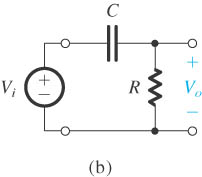 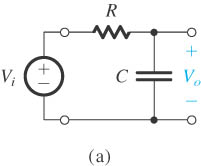 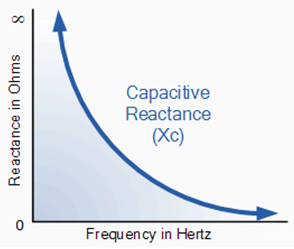 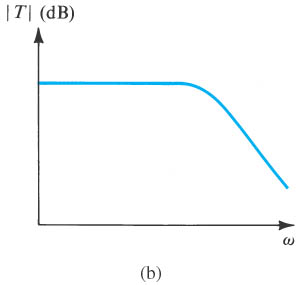 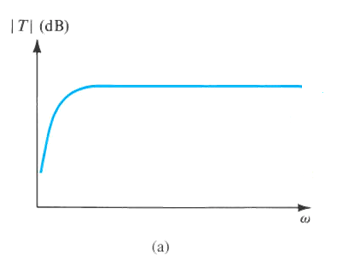 Curva de Bode
Curva de Bode
Redes CTS(Constante de Tempo Simples)
Rede passa-altas (PA)
Rede passa-baixas (PB)
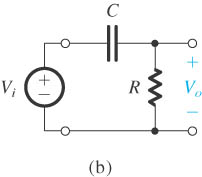 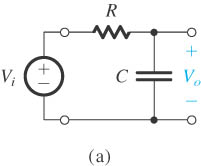 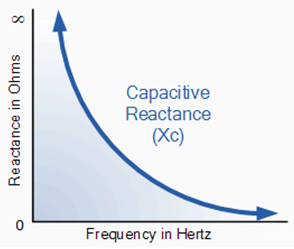 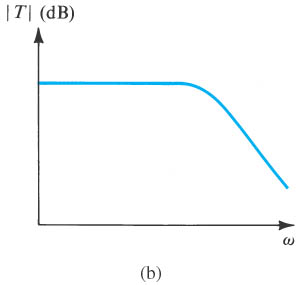 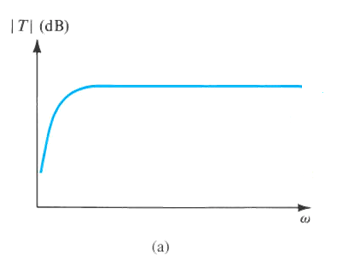 Curva de Bode
Curva de Bode
Redes CTS
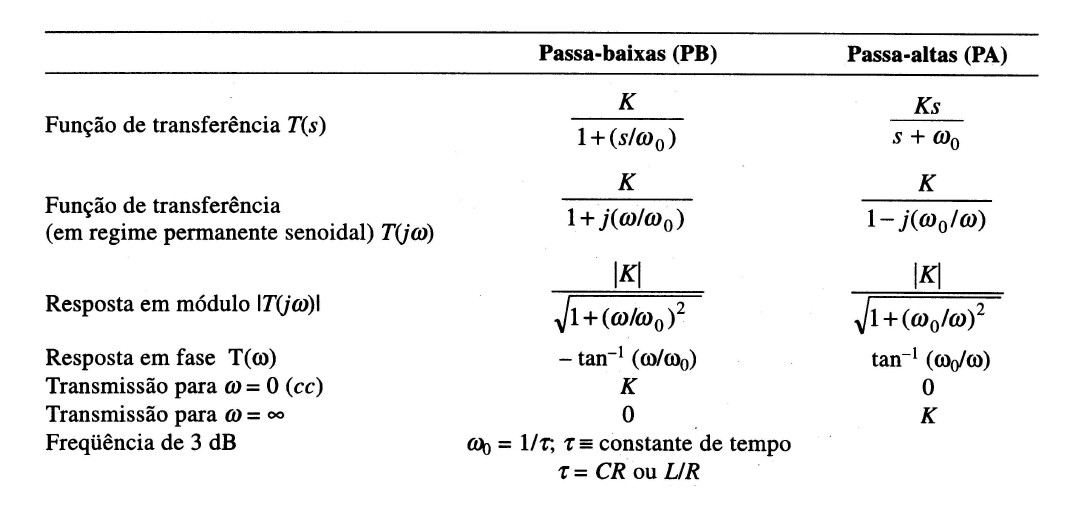 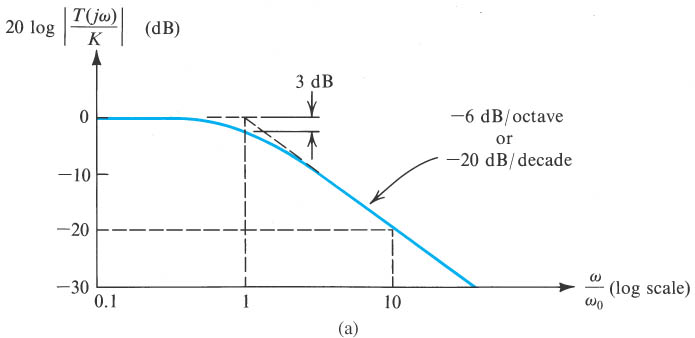 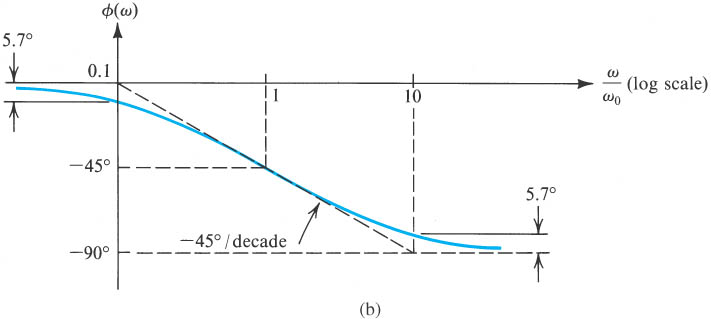 Rede Passa-Baixas
(a) Resposta para o módulo
(b) Resposta para a fase
Rede Passa-Baixas
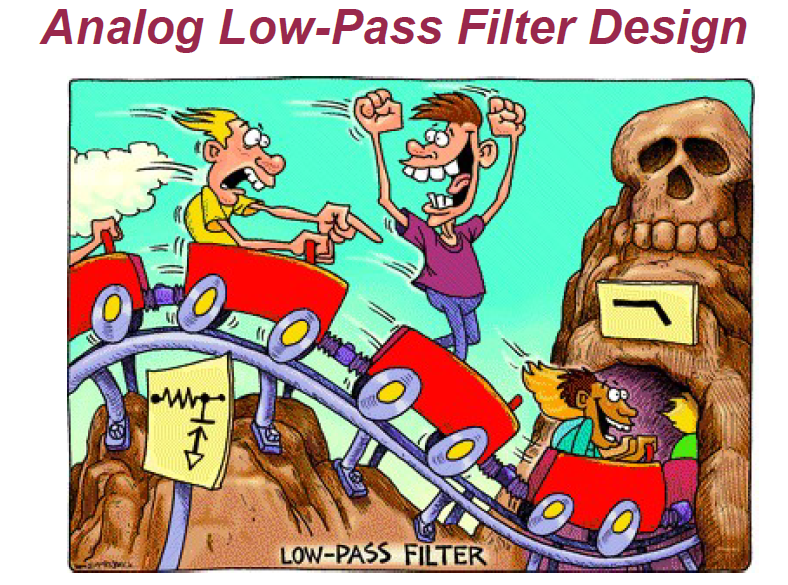 http://www.home.agilent.com/agilent/editorial.jspx?id=875011&NEWCCLC=INeng
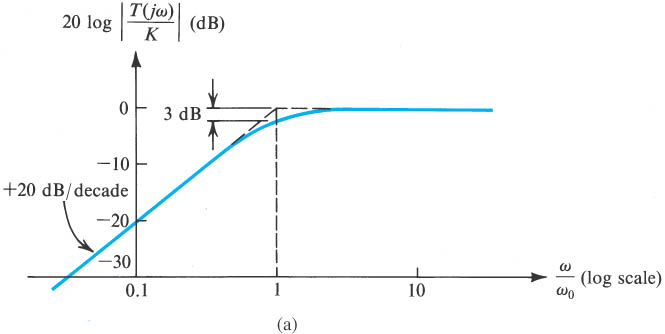 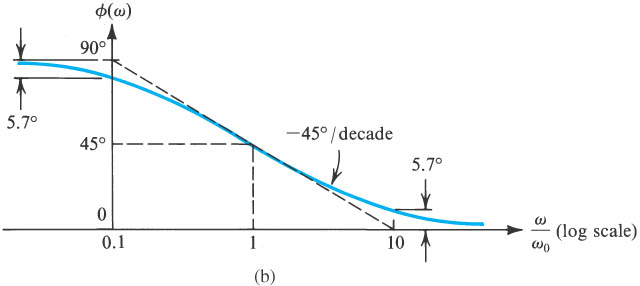 Rede Passa-Altas
(a) Resposta para o módulo
(b) Resposta para a fase
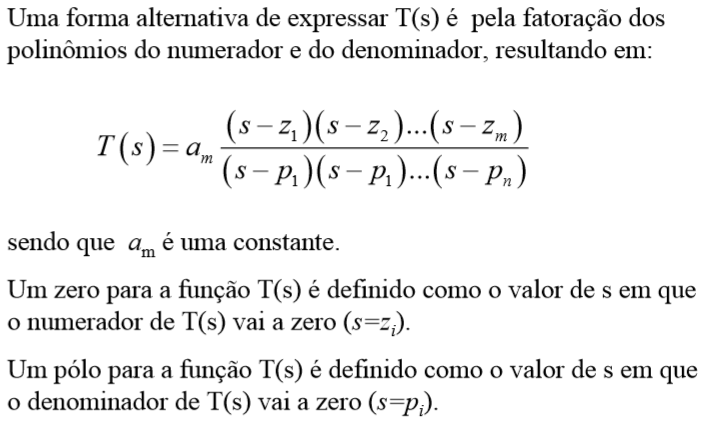 DIAGRAMA de Bode
ZEROS
Subida de +20dB/década
polos
Descida de -20dB/década
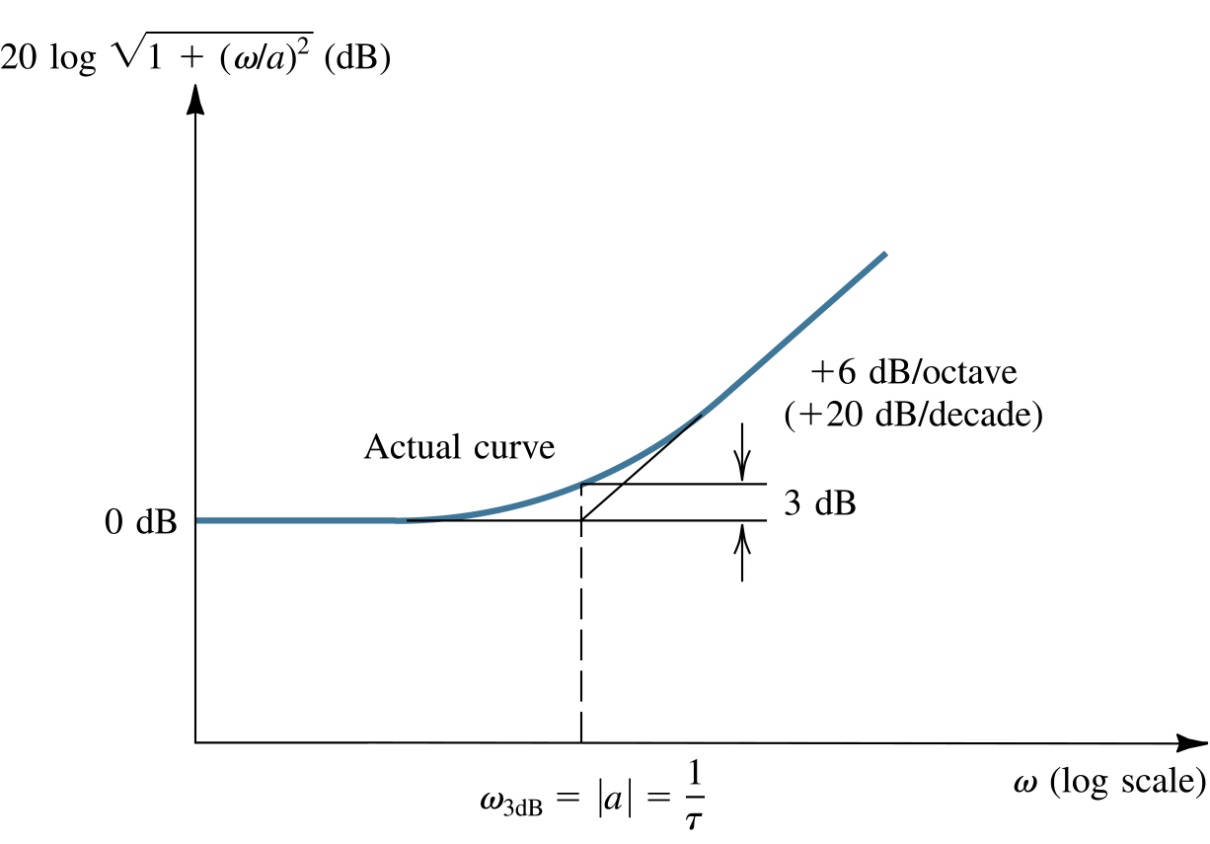 Fig. 7.1   Bode plot for the typical magnitude term.  The curve shown applies for the case of a zero.  For a pole, the high-frequency asymptote should be drawn with a 6-dB/octave slope.
44
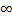 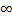 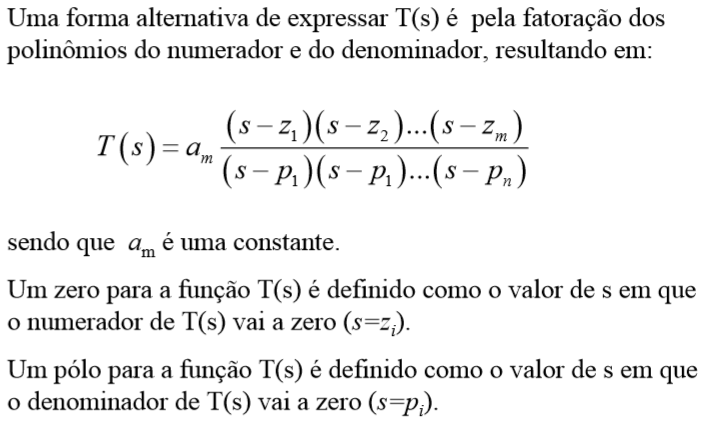 Exemplo de Diagrama de Bode
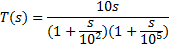 Subida de 
+20dB/década
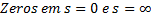 (1)
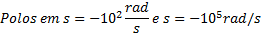 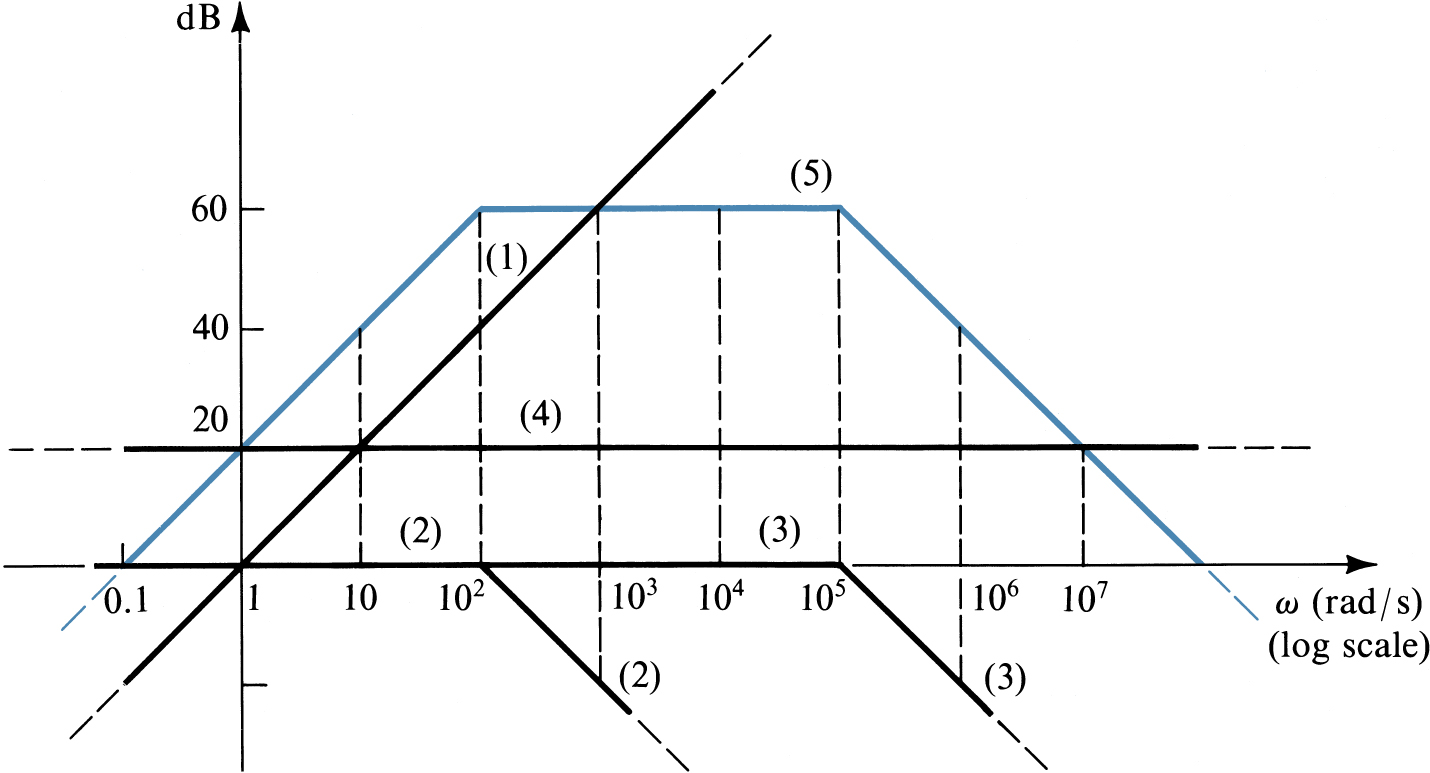 (2)
(3)
descida de -20dB/década
Constante multiplicativa de valor 10
Fig. 7.2   Bode plots for Example 7.1.
45
Exercício
Determinar a expressão para o ganho Vo/Vs em função de . Encontre a expressão para a constante de tempo . Trata-se de uma rede PB ou PA?
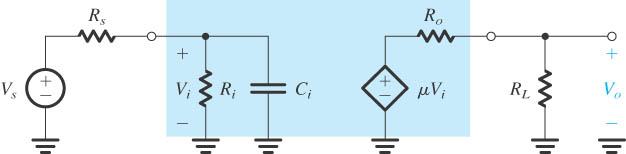 Classificação pela Resposta em Frequência
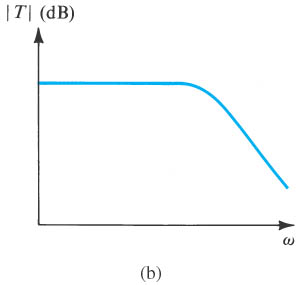 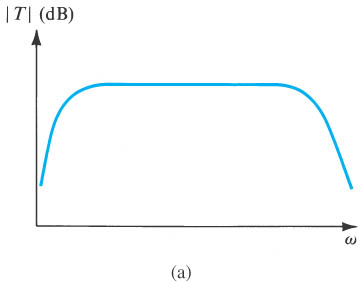 (b) Amplificador diretamente acoplado (ampificador cc)
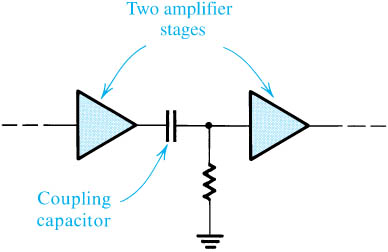 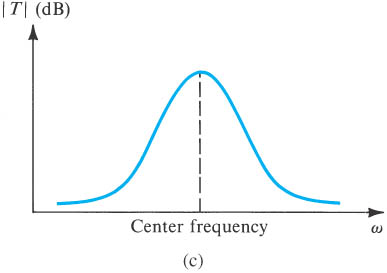 (a) Amplificador capacitivamente acoplado (ampificador ca)
(c) Amplificador sintonizado
Sugestão de Estudo
Sedra (5ª ed.) – Capítulo 1
Exercícios correspondentes